法國大革命
三級會議
大革命的爆發和影響
執政組織
拿破崙帝國興起與瓦解
拿破崙的影響
維也納會議和保守主義
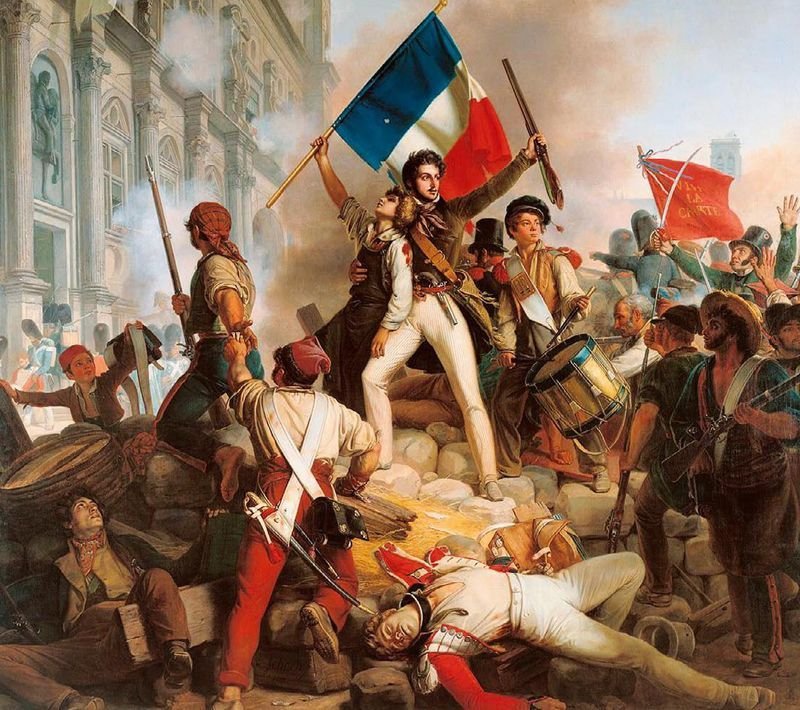 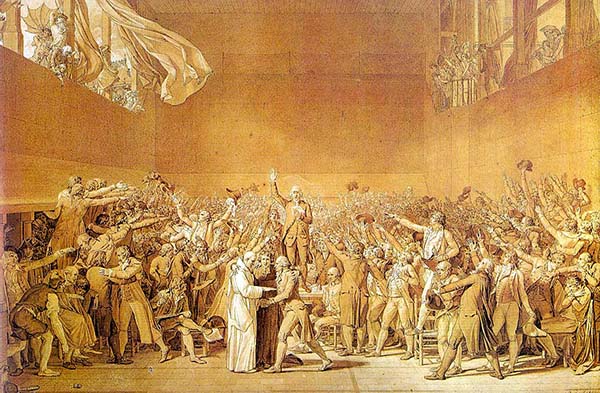 三級會議
路易十六召開三級會議說服
　特權階級（教士和貴族）增稅
結果造成特權、第三階級反對，底層工人
　和農民群起暴動，要求改革財政和政府
大革命的爆發與影響
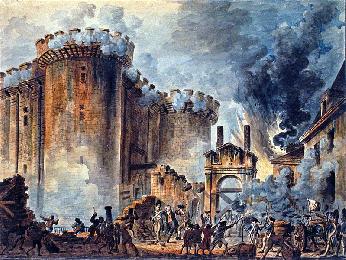 第三階級自行宣布三級會議改成國民會議以制定憲法
因路易十六調動軍隊，造成國民不滿
１７８９年７月１４日攻陷巴士底監獄
法國大革命自此爆發
影響　　廢除封建制度，發表人權宣言，改行共和，造成羅伯斯比爾的恐怖統治
執政組織
拿破崙帝國興起與瓦解
拿破崙屢敗反法聯軍，獲民眾愛戴，1804年稱帝，
  建立法蘭西第一帝國。
1812年征俄失敗，遭反法聯
  盟圍攻，1814年被迫退位。
1815年圖謀東山再起，卻敗
  於滑鐵盧之役，因此被放逐  到南大西洋小島度過餘生。
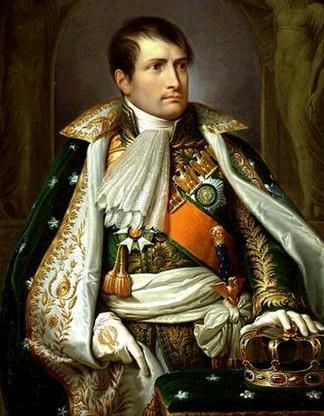 拿破崙的影響
拿破崙推動政治教育改革，頒行拿破崙法典。
將法國大革命「自由 平等 博愛」的精神傳播到歐洲各地
拿破崙稱霸期間激起各地反抗，促使民主主義興起
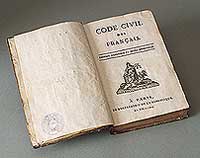 維也納會議和保守主義
主導者:奧國首相梅特涅
採保守主義  正統原則，恢復各國王室的統治權，維持各國均勢
會議後法國波旁王朝復辟恢復君主專制
1830年7月，人民發現王朝無意推行民主，爆發七月革命
1848年2月，推翻君主立憲，建立法蘭西第二共和，路易拿破崙擔任總統
七月革命
二月革命
報告完畢   謝謝大家
組員:
詹容涵
林昊天
陳彥華
江定蓉
王韻琳